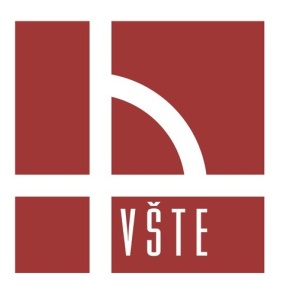 Vysoká škola technická a ekonomická v Českých Budějovicích

Ústav technicko-technologický
Porovnání provozu vznětovéhomotoru při spalování motorovénafty a rostlinného oleje
Autor bakalářské práce:   Tomáš Láf
Vedoucí bakalářské práce:   doc. Ing. Jiří Míka, CSc.
Oponent bakalářské práce:   doc. Ing. Ladislav Kysela, CSc.
České Budějovice, červen 2016
Cíl bakalářské práce
Porovnat provoz vznětového motoru při spalování motorové nafty a řepkového oleje.


Výzkumné problémy: 
Porovnání výkonu motoru při spalování motorové nafty a rostlinného oleje.
Porovnání spotřeby paliva při měření výkonu motoru.
Porovnání emisních hodnot použitých paliv.
Obsah bakalářské práce
Teoretická část
Měřený motor
Motorová nafta
Řepkový olej
Výkonová a emisní zkouška

Aplikační část
Úprava palivového systému
Měření výkonu a emisních hodnot
Vyhodnocení naměřených dat
Aplikační část
Výroba přídavné nádrže a úprava palivového systému.
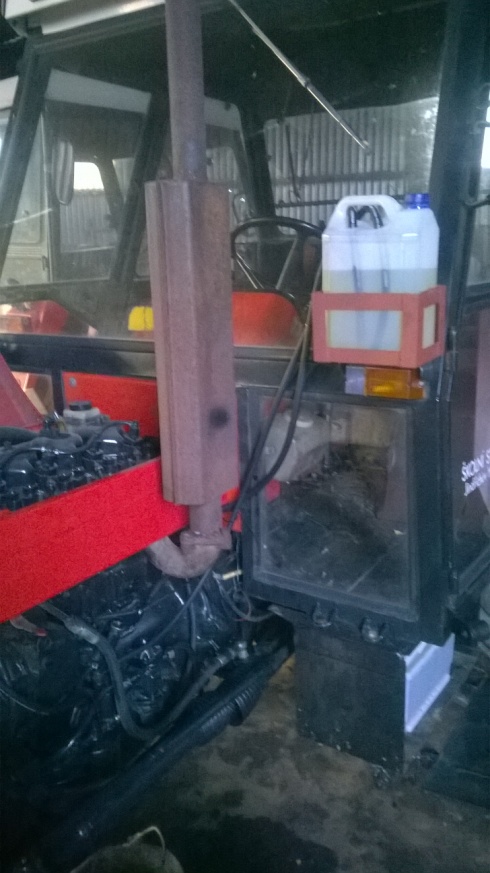 Aplikační část
Měření výkonu motoru.

Hetra W 500 
500 kW
2500 ot./min.
6 600 Nm
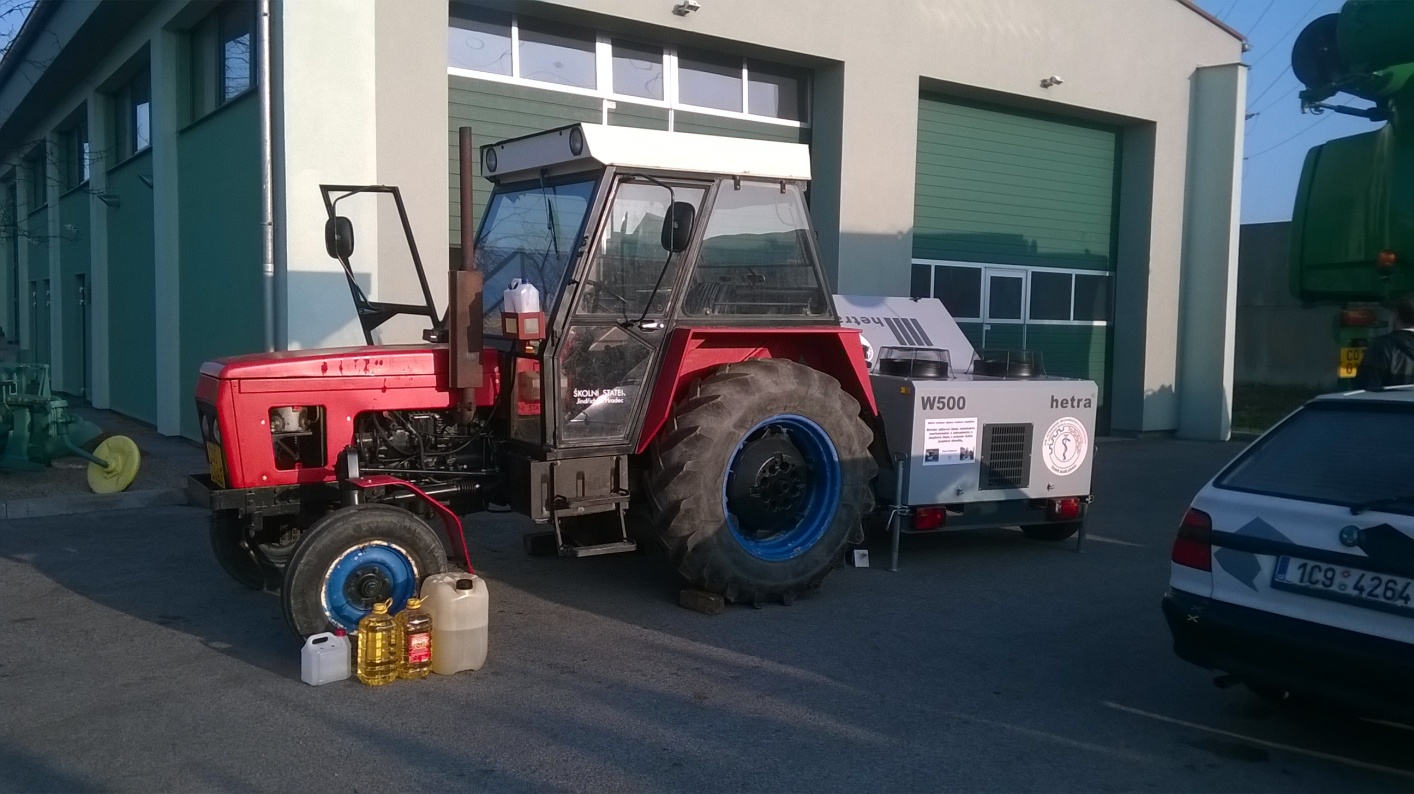 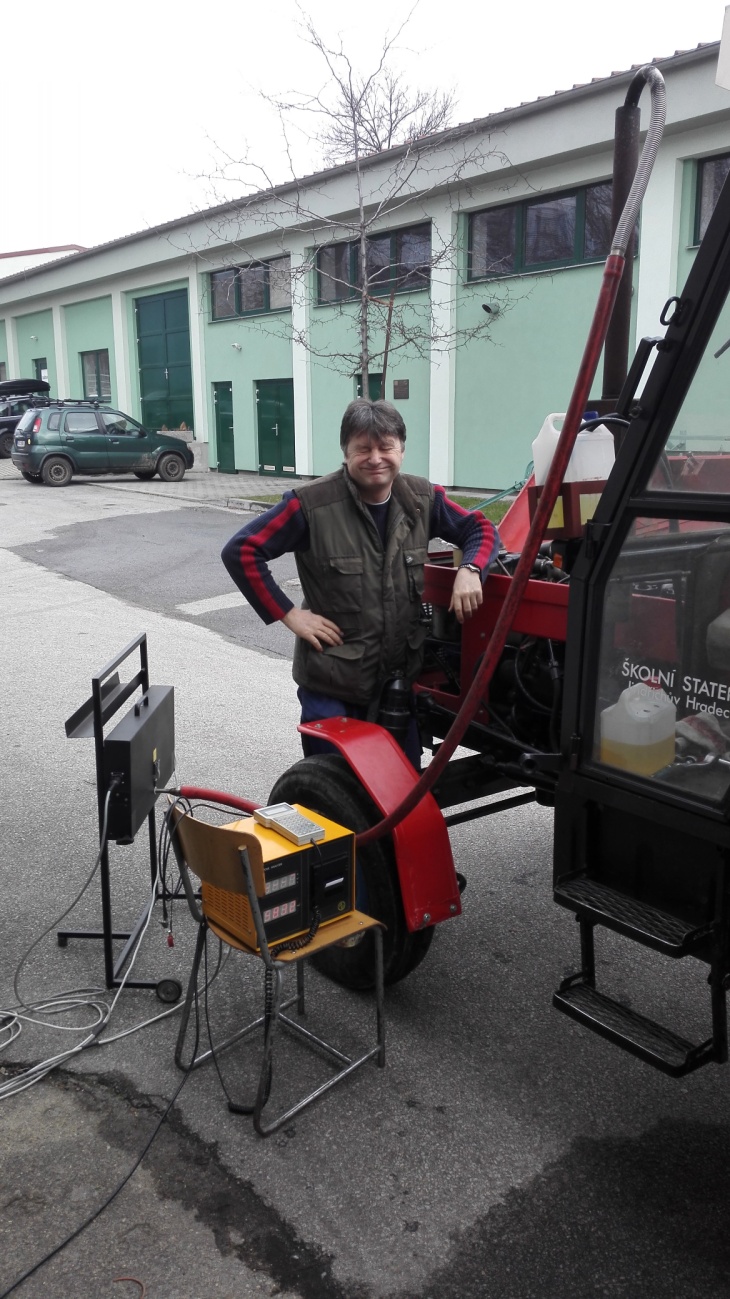 Aplikační část
Měření emisí (kouřivosti)

PALTEST JT 480
Kouřoměr
Opacitní převodník
Terminál
Odběrová sonda
Aplikační část
Porovnání naměřených hodnot výkonové zkoušky a spotřeby paliv:

Motorová nafta:
Průměrný výkon měření:  37,6 kW.
Průměrná spotřeba:  403 ml
Má o11,9 % lepší výkon než řepkový olej.

Řepkový olej:
Průměrný výkon měření:  33,1 kW.
Průměrná spotřeba:  443 ml
Je cenově o 9,5 % výhodnější, i při vyšší spotřebě.
Aplikační část
Porovnání naměřených emisních hodnot:
Pro vyhovující měření musí být průměrná kouřivost 3 m-1.

Motorová nafta:
Vyhodnocení:   Nevyhovující
Průměrná kouřivost: 1,28 m-1  

Řepkový olej:
Vyhodnocení:   Nevyhovující
Průměrná kouřivost: 9,40 m-1 
7krát převyšuje motorovou naftu
Závěr
Cíl práce byl splněn.
Výzkumné problémy byli podloženy údaji z měření.
Rostlinný olej má i jiné výhody (není jedovatý, biologicky odbouratelný, úspora na dopravě…)
Děkuji za pozornost